PORTUGUÊS – AULA DO DIA 08/10
PROFESSORA CHRISTINA ALMEIDA
CORREÇÃO – LIVRO PÁGINA 274
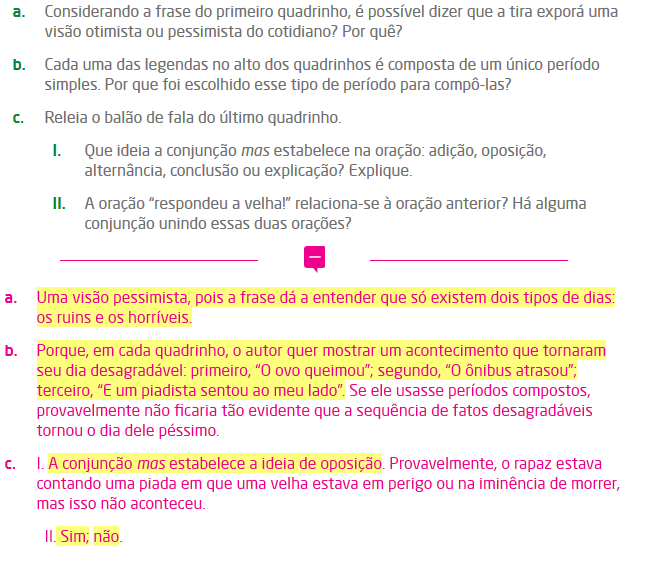 CORREÇÃO – LIVRO PÁGINAS 278 E 279
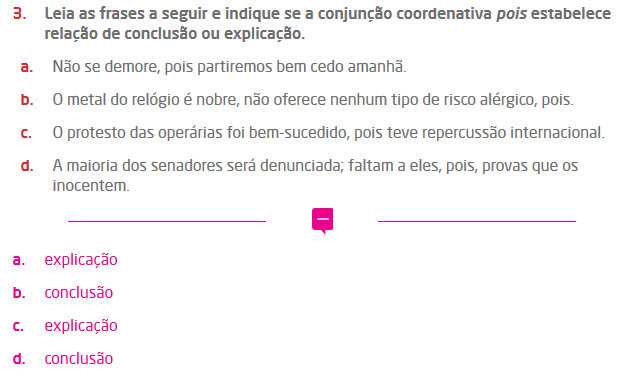 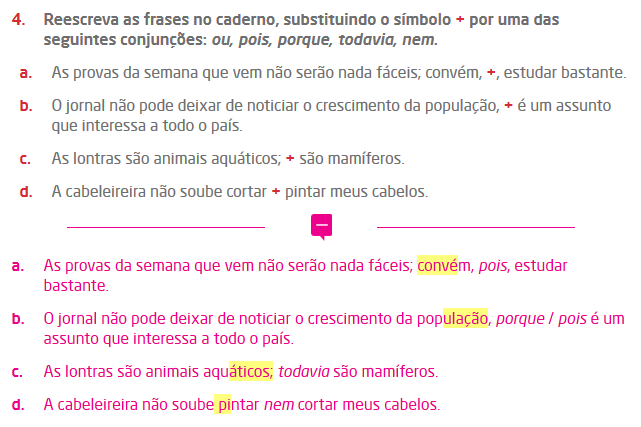 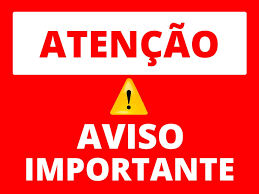 ESTUDO DIRIGIDO
MATÉRIA: FRASE, ORAÇÃO E PERÍODO
              SUJEITO E PREDICADO                                     PÁGINA 230

              ORAÇÕES COORDENADAS 
              E CONJUNÇÕES COORDENATIVAS                            PÁGINA 274


                           PARA AMANHÃ, 09/10 – LIVRO PÁGINA 278 (EXERCÍCIO Nº 2) E
 PÁGINA 279 (EXERCÍCIO Nº 5)